تاريخ العلوم عند العرب
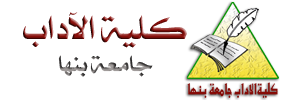 أ.د/ دولت عبد الرحيم إبراهيم 
أستاذ فلسفة و تاريخ العلوم بقسم الفلسفة
تصنيف العلوم عند ابن خلدون - درس في الكثير من العلوم و منها  العلم الطبيعي و الانسان , البنات , الحيوان , الرعد و المعادن- درس علم الميكانيكا و الحركة و السكون - درس علم الفلك
- درس الظواهر الطبيعية الامطار و الغيوم - درس علم المعادن و الأحجار الكريمة - كما درس علم الكيمياء
- علم الأرض و الجيولوجيا - درس النبات و الحيوان
تصنيف العلوم عند العلماء و الفلاسفة فيه نقد و شكوك الفلاسفة اليوم مثل * بطليموس في الفلك * اقليدس في الهندسة
الكندييوجد خلاف في حول موته و تحديد السنه التي مات فيهاتاريخ العلوم عند الكنديالفكر العلمي عند منهج الكندي
كتبه في الفلسفة: الفلسفة الأولى , الحث على تعلم الفلسفةكتبه في المنطق: البرهان المنطقي - كتبه في الحساب  كتبه في الهندسة-
كتبه في الفلككتبه في الطبيعية كتبه في السياسة
منهج الكندي في التأليف الفلسفي و العلميأنواع المناهج عند الكندي:المنهج القائم على الادراك الحسيالمنهج القائم على الادراك العقلي
الخطوات المنهجية العلمية عند الكندي منهج البحث في العلوم الطبيعية عند الكنديطريق الاستدال